Tippie College of Business
Navigating the Academic Job Market
Sara Reed and Xiexin Liu
INFORMS Knowledge Café
Sara Reed
PhD Candidate in Applied Mathematical and Computational Sciences (AMCS)
Advisors: Ann Campbell and Barry Thomas
Dissertation: Value of Autonomous Vehicles in Last-Mile Delivery

Fall 2021: Assistant Professor of Business Analytics at the University of Kansas School of Business
Tippie College of Business
Estimated Timeline for Sara Reed
Prepared materials in Summer 2020
Asked letter writers in August 2020
Started submitting applications in October 2020
First-round interviews started in early December 2020
Second-round interviews started in late December 2020
Accepted position in February 2021
Tippie College of Business
Xiexin Liu
PhD Candidate in Business Analytics
Advisors: Johannes Ledolter
Fall 2021: Visiting Assistant Professor of Data Analytics at Dickinson College
Tippie College of Business
Estimated Timeline for Xiexin Liu
Submitting applications: November 2020 – January 2021
First-round interviews: November 2020 – March 2021
Second-round interviews: December 2020 – March 2021
Accepted position in early March

First-round interviews can still happen in March, and schools might not make a decision until late April.
Tippie College of Business
Where to begin?
What type of position do you want?
These positions are not listed in a particular order.
Post-doc 
Lecturer
Tenure-track position at teaching school
Tenure-track position at research institution
Find letter writers
Need 3-5 letter writers.
Most applications ask for 3. 
At least one letter writer should be able to speak to your teaching.
Tippie College of Business
Prepare materials
CV
Research Statement
Teaching Statement + Teaching Evaluations
Diversity Statement
Cover Letter
Transcripts
Job Market Paper(s)
Website
Tippie College of Business
Graduate College Career Consultations
Receive feedback on application materials.
https://grad.uiowa.edu/grad-success-appointments
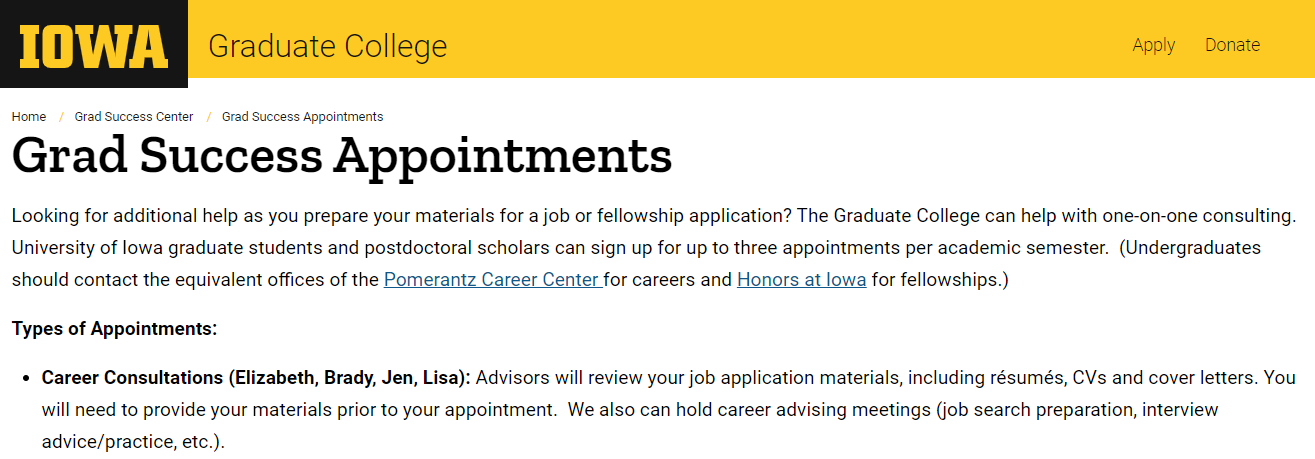 Tippie College of Business
Where to find jobs
INFORMS Career Center
https://careercenter.informs.org/jobs/
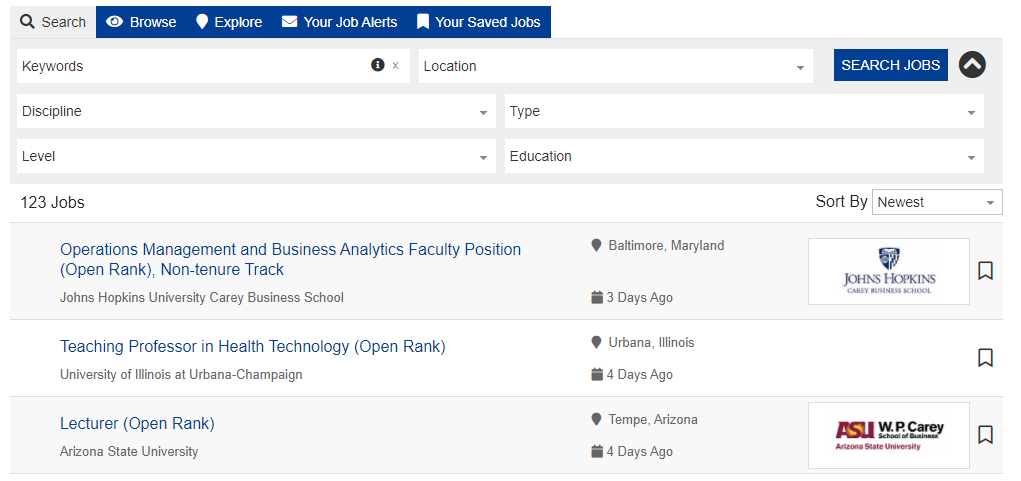 Tippie College of Business
INFORMS Open Forum
https://connect.informs.org/
Sign up for the communities 
you are interested in.
Receive email on new 
postings in the forum daily.
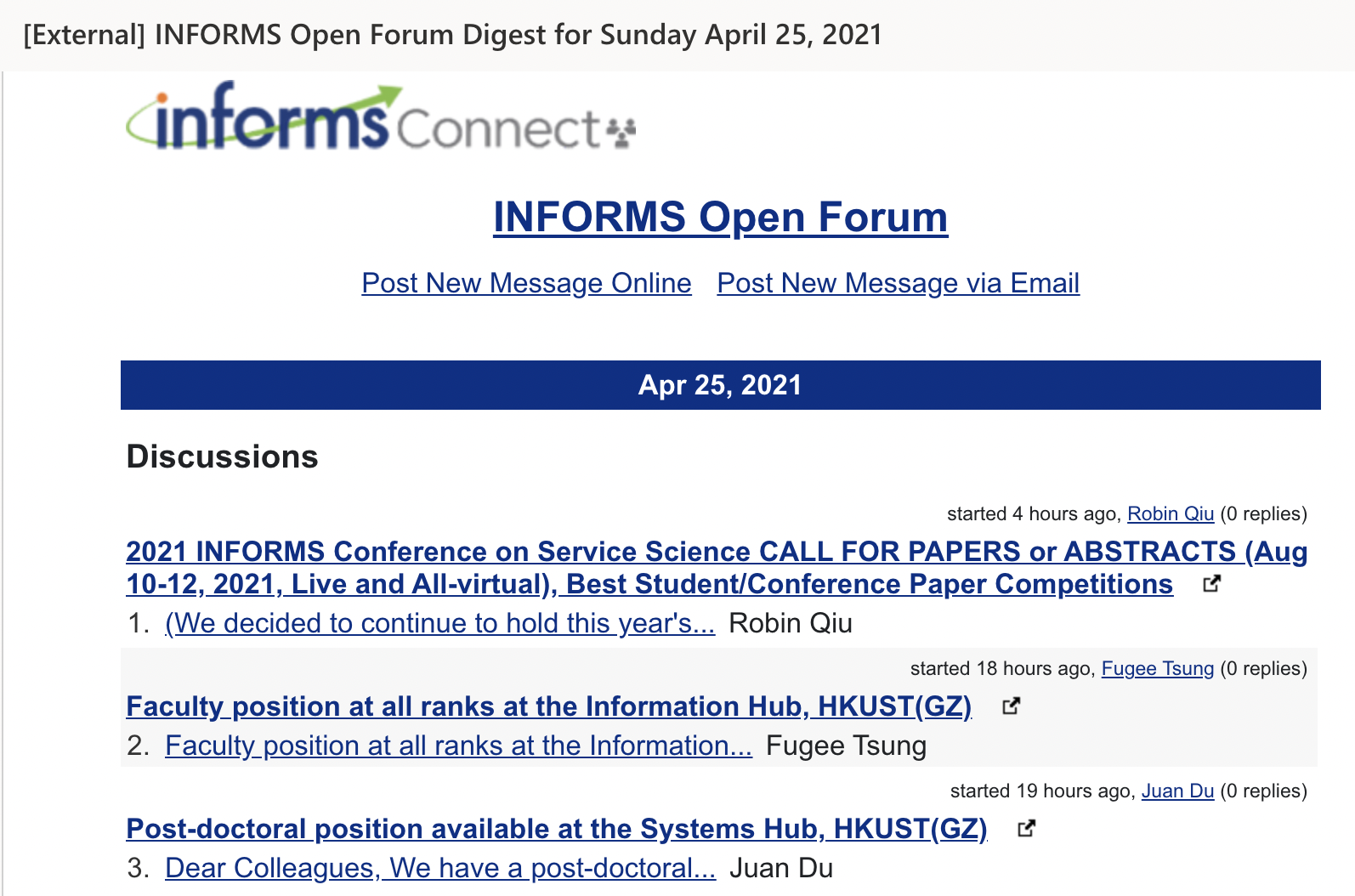 Tippie College of Business
Higher Ed Jobs
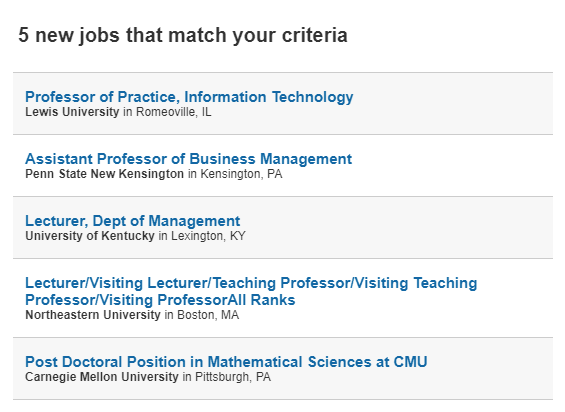 https://www.higheredjobs.com/
Set up email notifications for job postings in your area
Tippie College of Business
OperationsAcademia.org
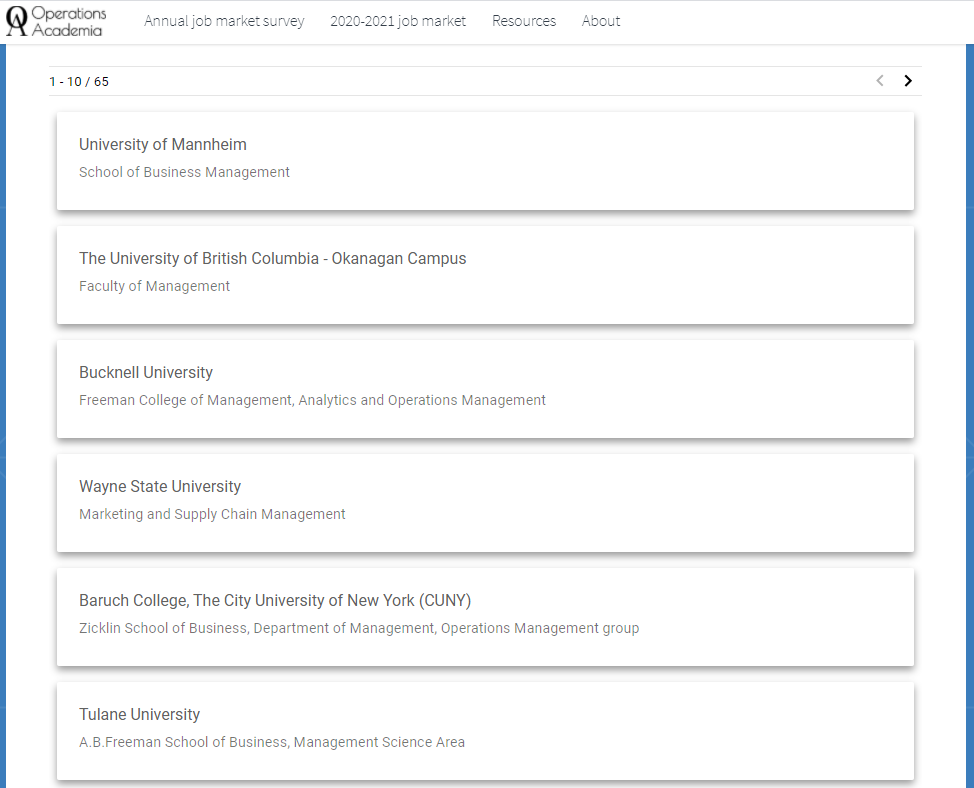 Post your profile as a job market candidate.
Find job postings in Operations Research.
Tippie College of Business
Twitter
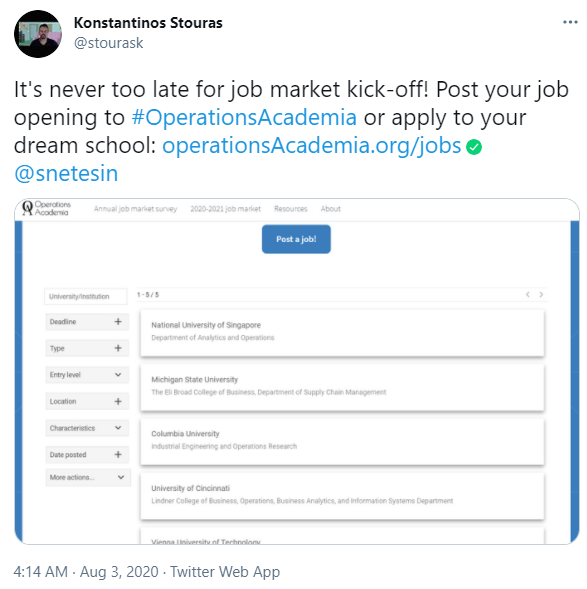 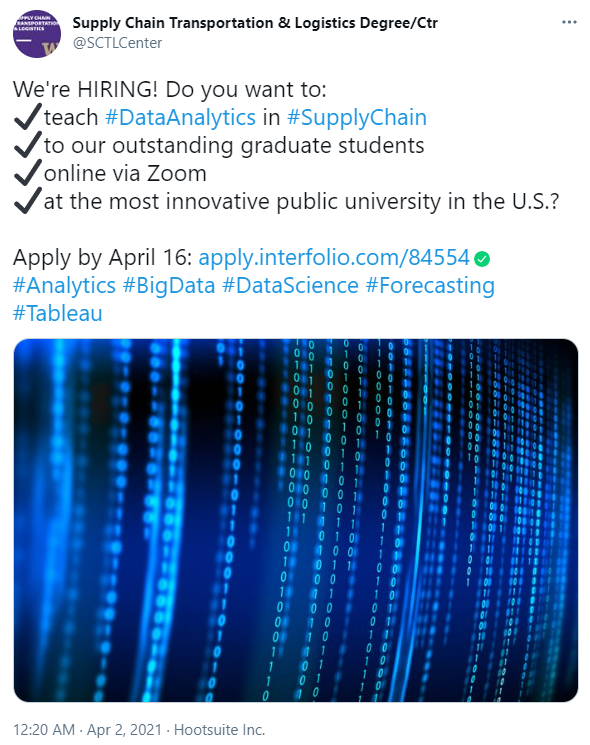 Tippie College of Business
LinkedIn
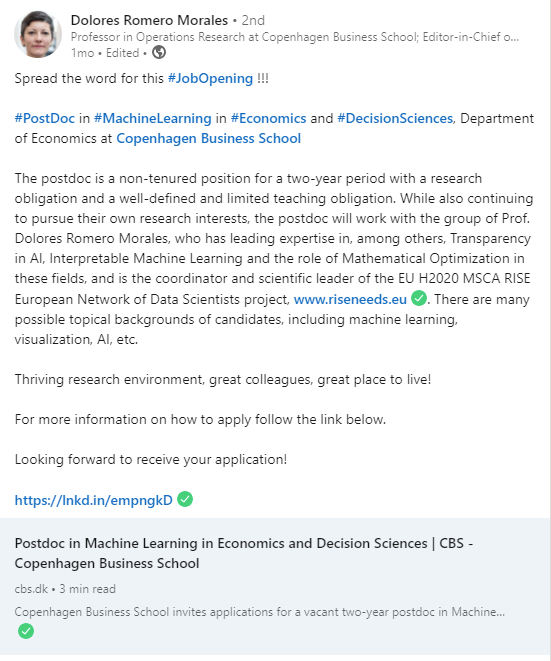 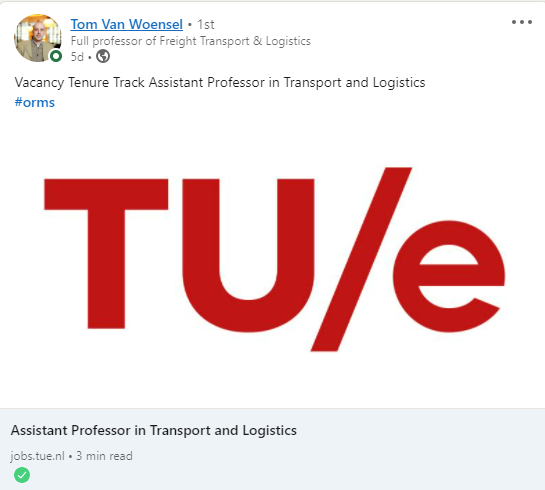 Tippie College of Business
Miscellaneous
Simply Google “subject - title - area”
e.g., Analytics Assistant Professor Iowa
Depending on your area, you might find sources in Economics, Management, Marketing, Accounting, Statistics useful.
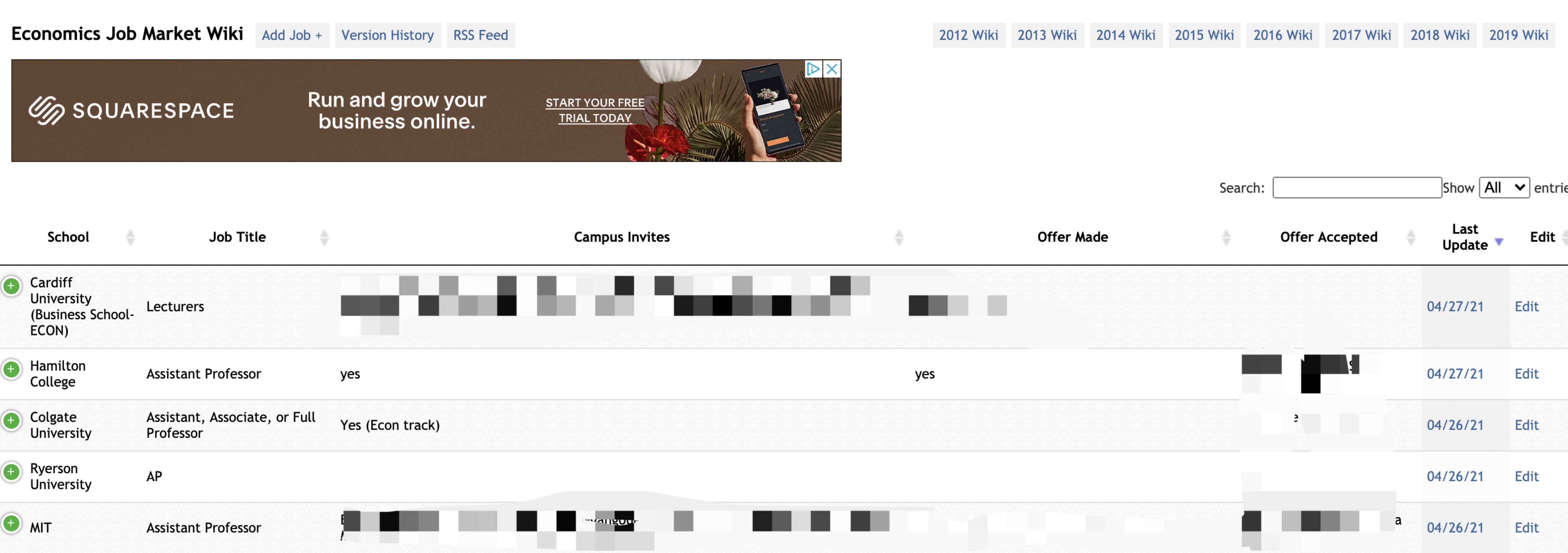 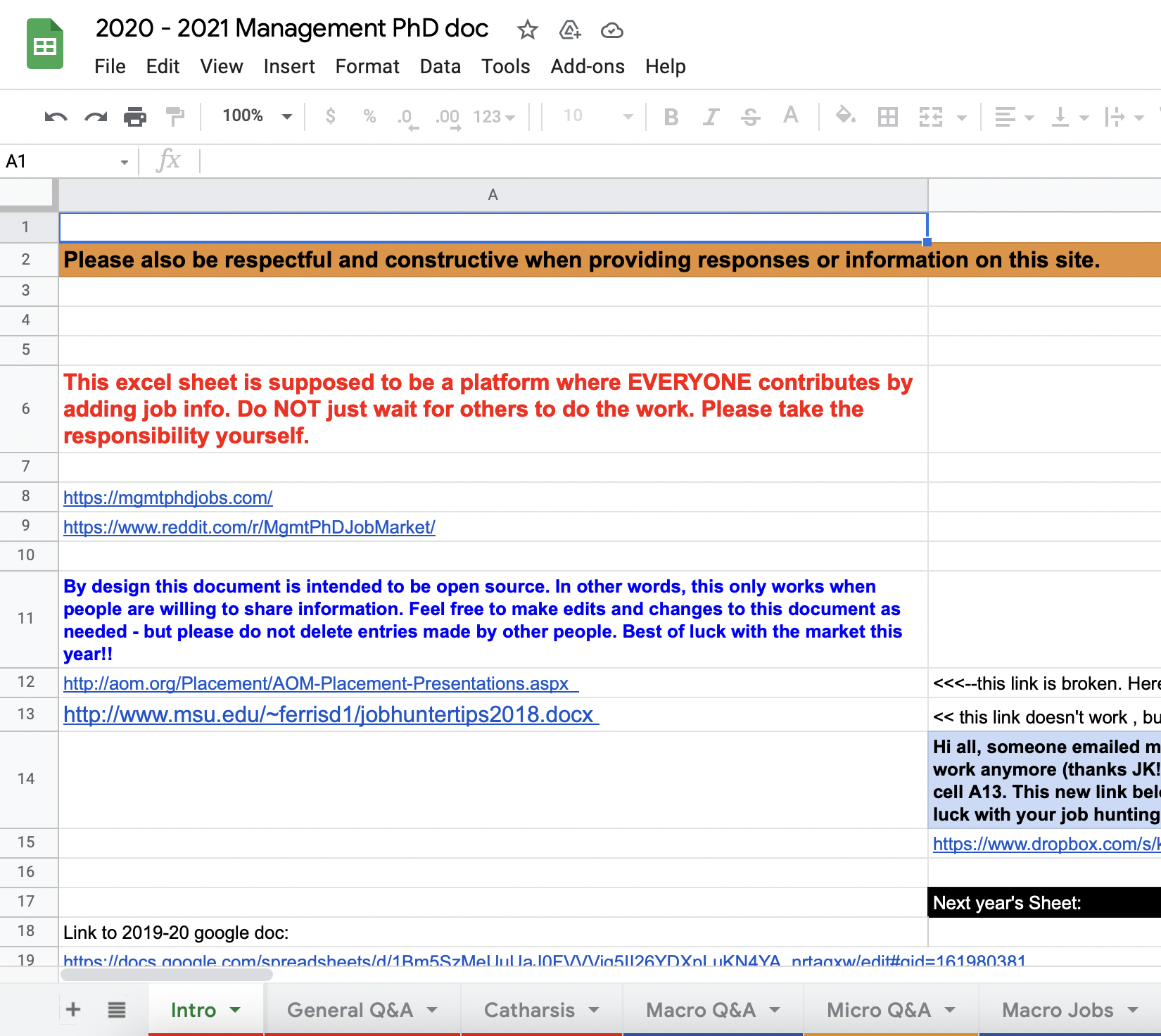 Tippie College of Business
Things to consider if you have at least a year before the job market
Tippie College of Business
INFORMS
Chair a session at an annual INFORMS meeting.
Attend the Doctoral Student Colloquium prior to INFORMS meeting.
Submit a presentation for a workshop in your area.
Consider a leadership position in the INFORMS Iowa Student Chapter.
College Teaching Certificate
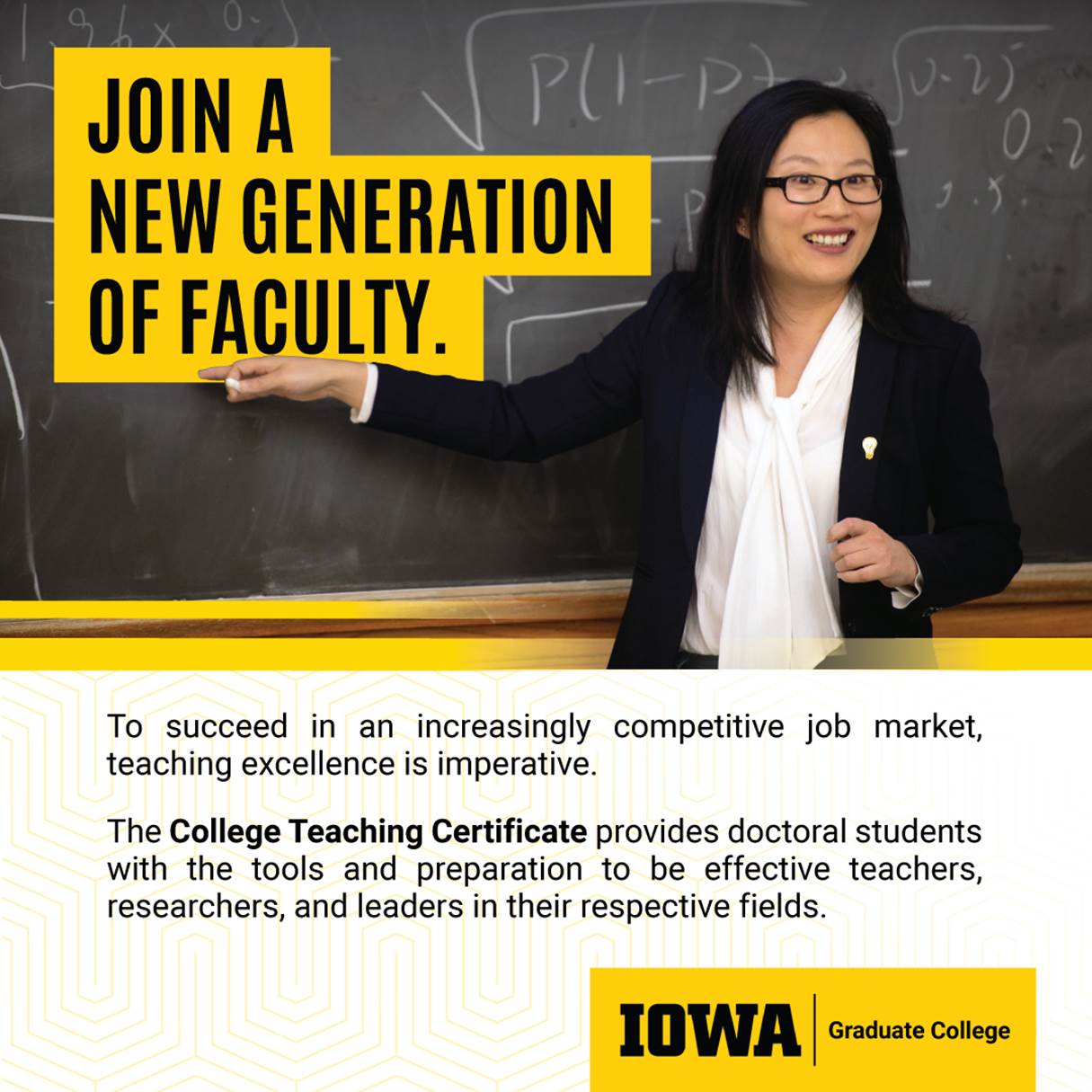 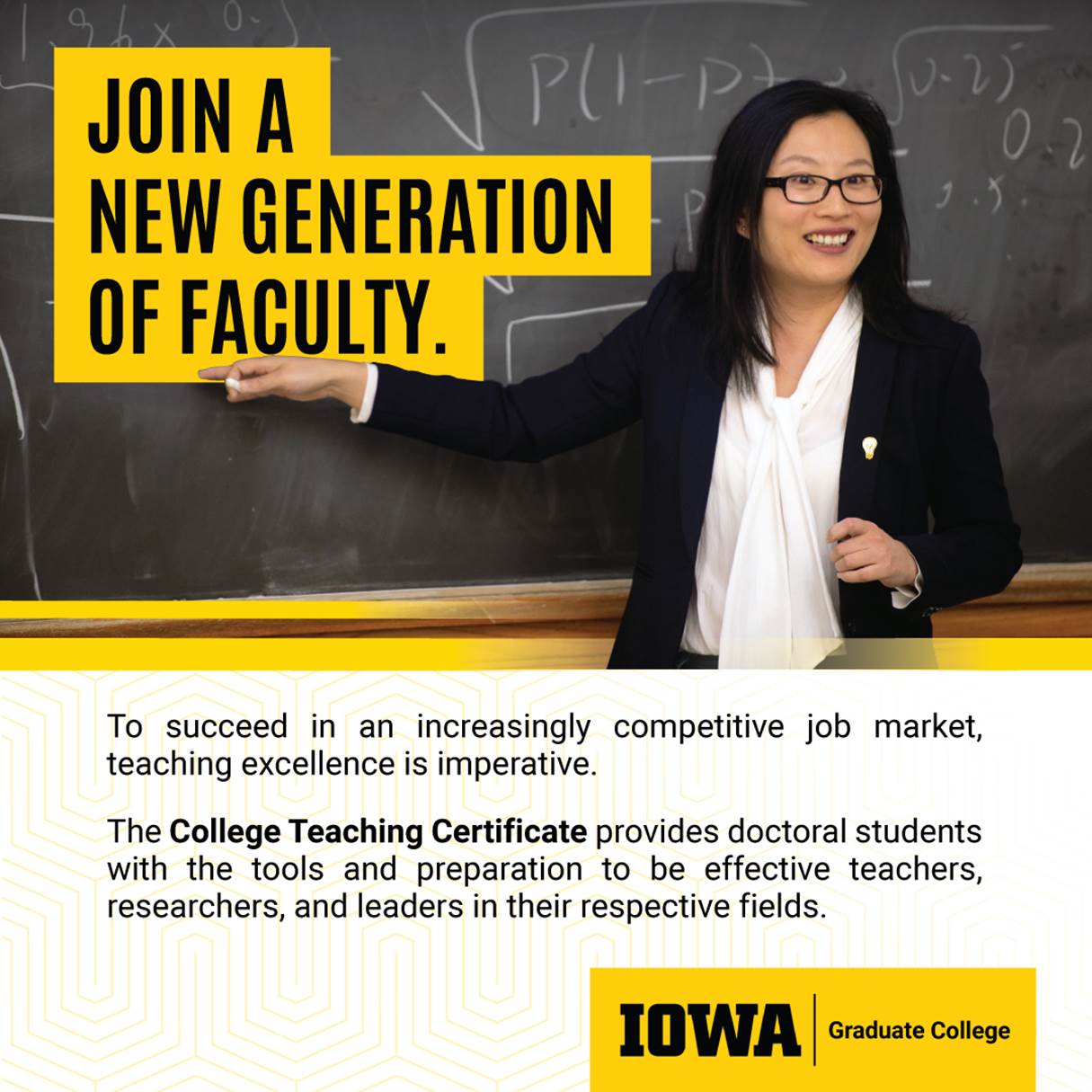 Tippie College of Business
Other Suggestions
Build your network.
Conferences
Twitter 
LinkedIn
Become a head TA.
Draft application materials now to determine your strengths/weaknesses.
Tippie College of Business
Tippie College of Business
Thank youXiexin LiuSara Reed